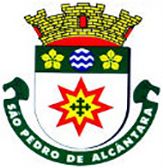 MUNICÍPIO DE SÃO PEDRO DE ALCÂNTARA
SECRETARIA DE SAÚDE
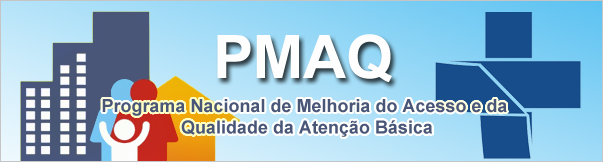 HORÁRIO ATENDIMENTO DOS PROFISSIONAIS DE SAÚDE
UNIDADE BÁSICA DE RAULINO JOSÉ ZIMERMANN
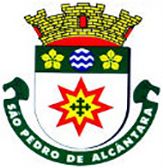 MUNICÍPIO DE SÃO PEDRO DE ALCÂNTARA
SECRETARIA DE SAÚDE
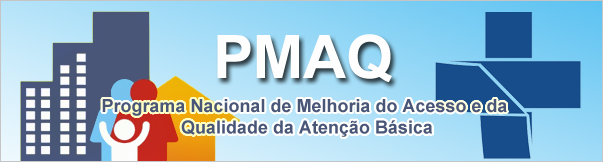 Horário de Funcionamento
Segunda à sexta: 08:00 hrs às 12:00 hrs – 13:00 hrs às 17:00 hrs
Telefone: (48) 33780316
Endereço: Rua Antonio Raulino Zimermann, s/n°.
Bairro: Santa Teresa - São Pedro de Alcântara
Email: us.santateresa@pmspa.sc.gov.br